Advent
Walter Infant School and Nursery
What is advent?
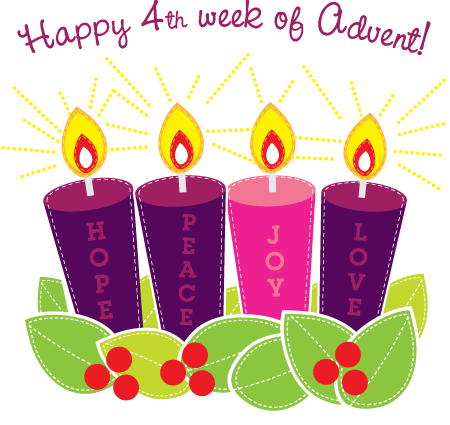 A Walter Advent Calendar
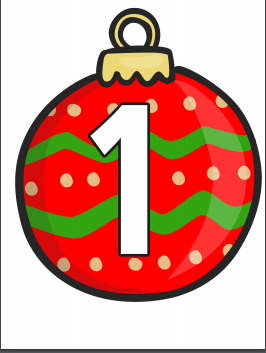 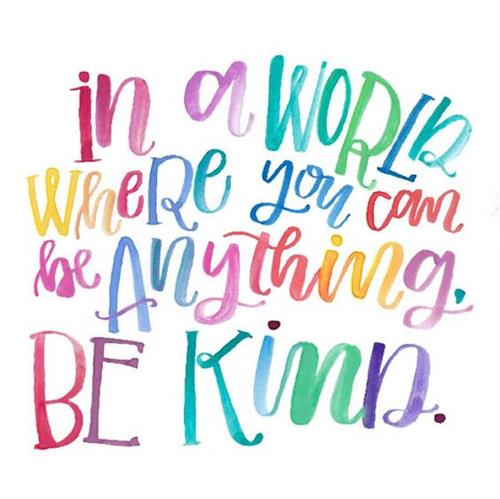 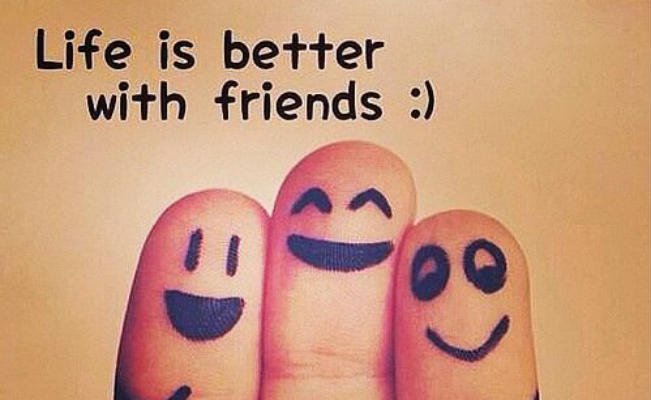 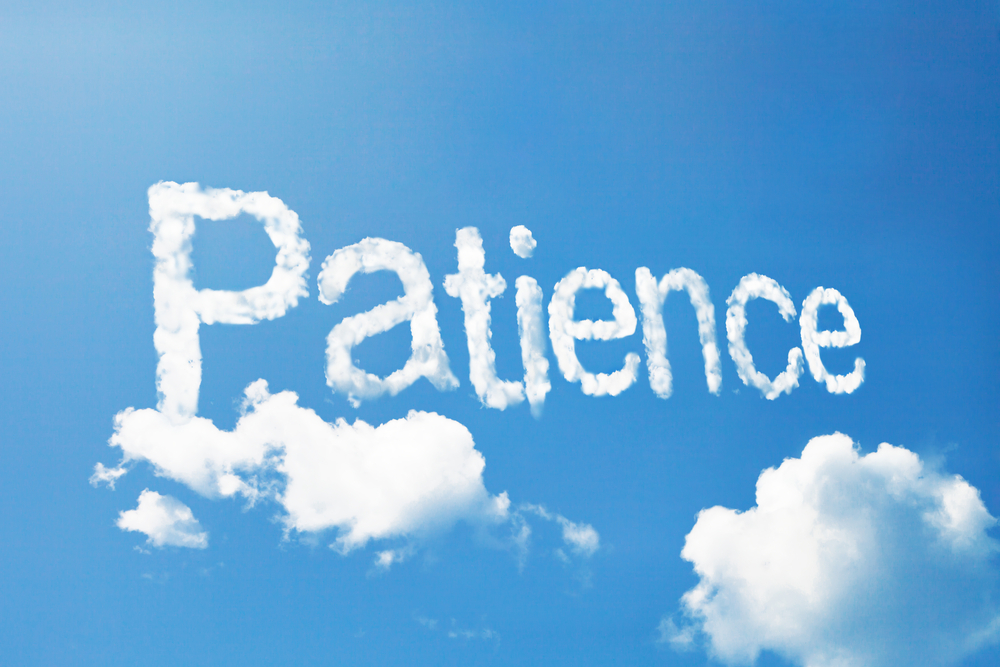 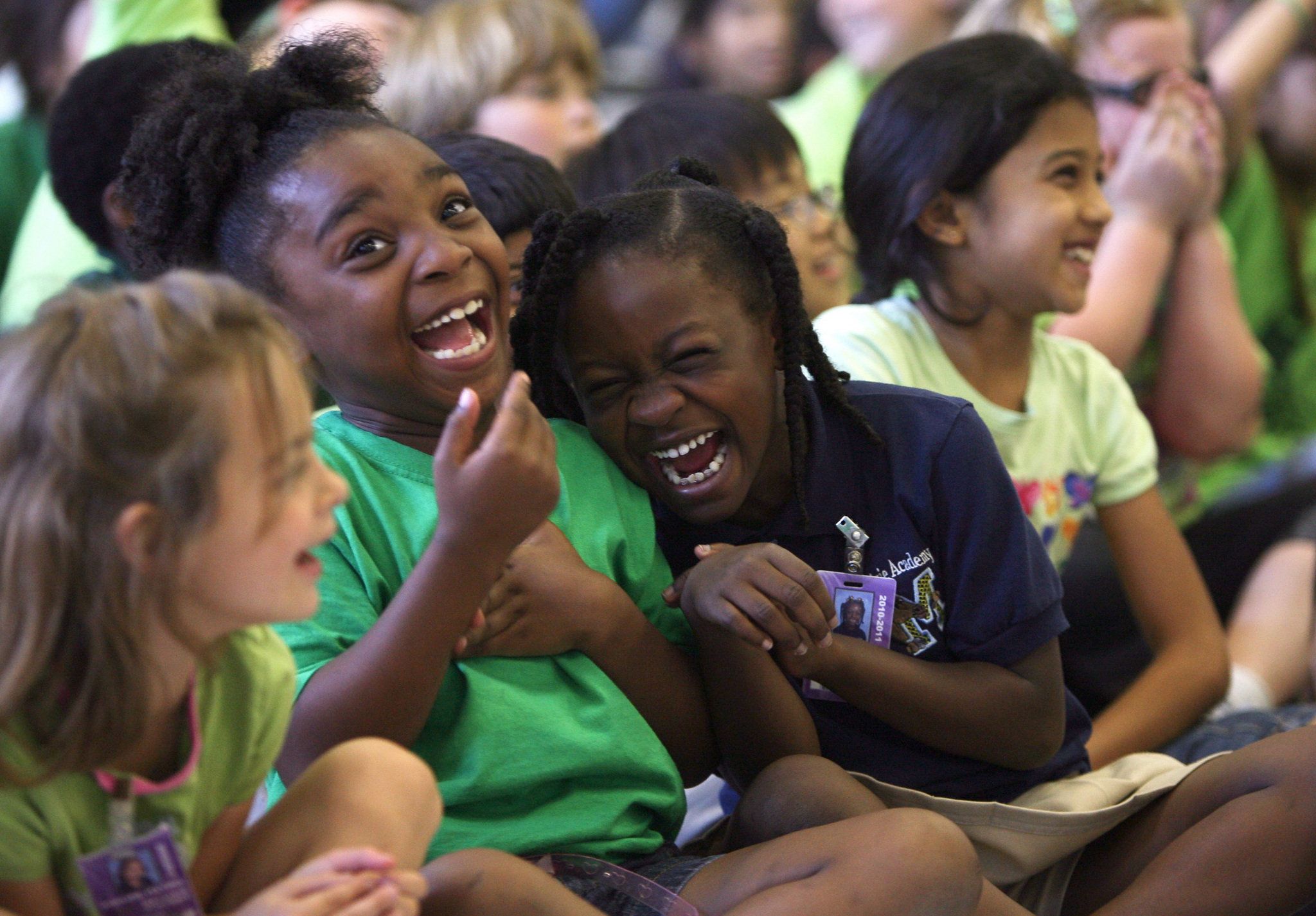 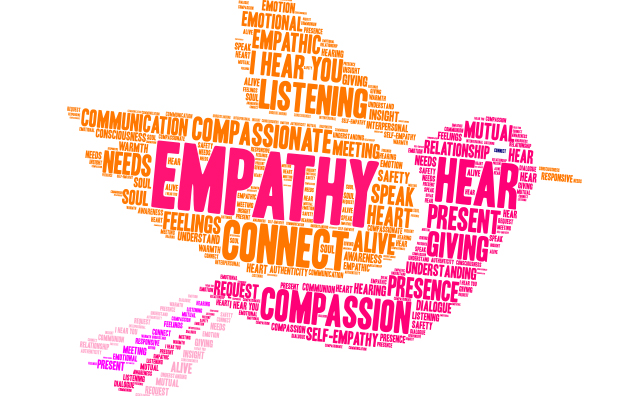 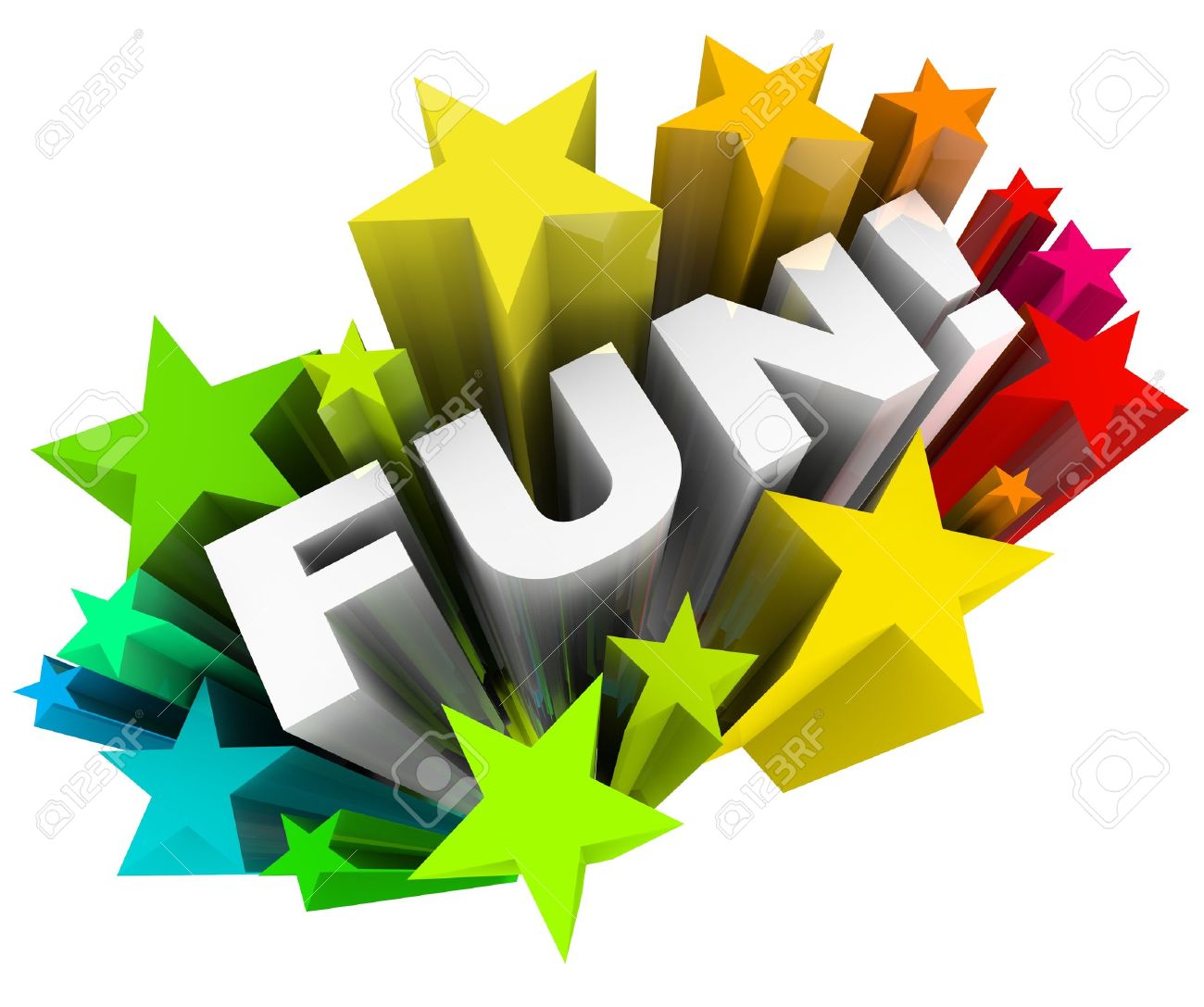 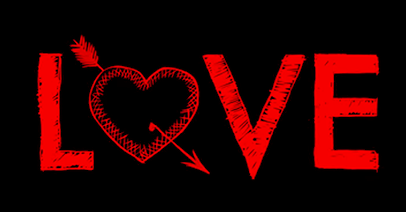 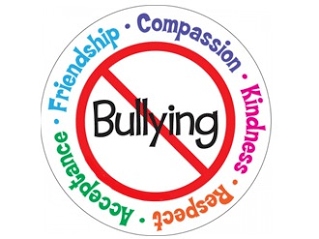 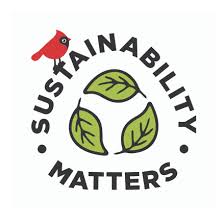 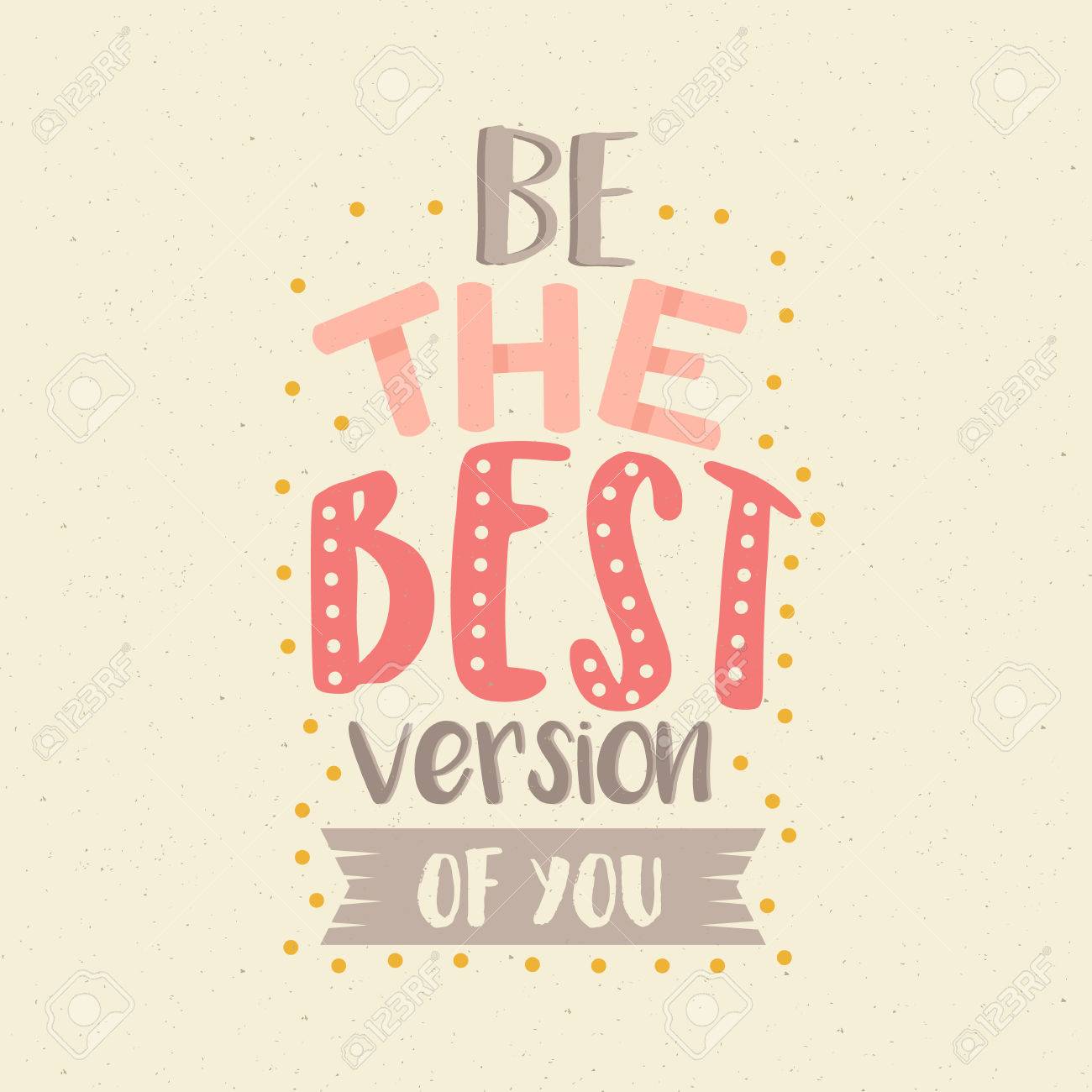 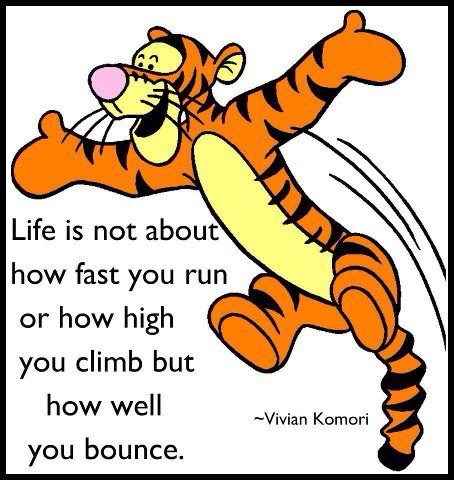 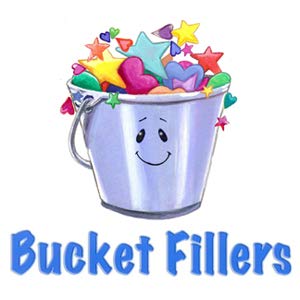 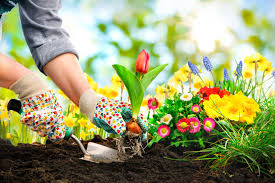 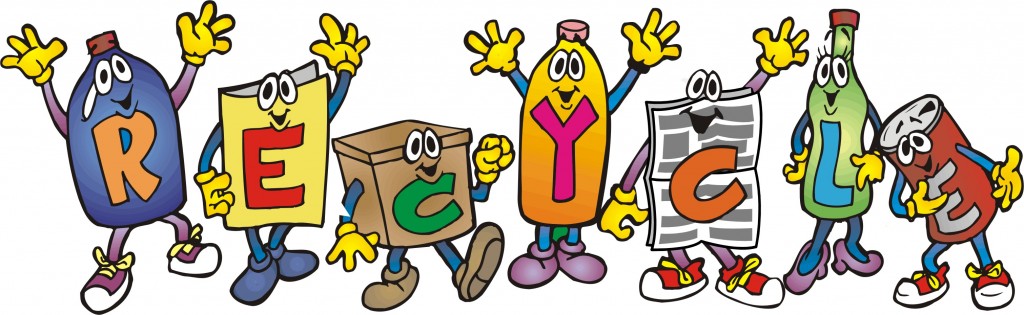 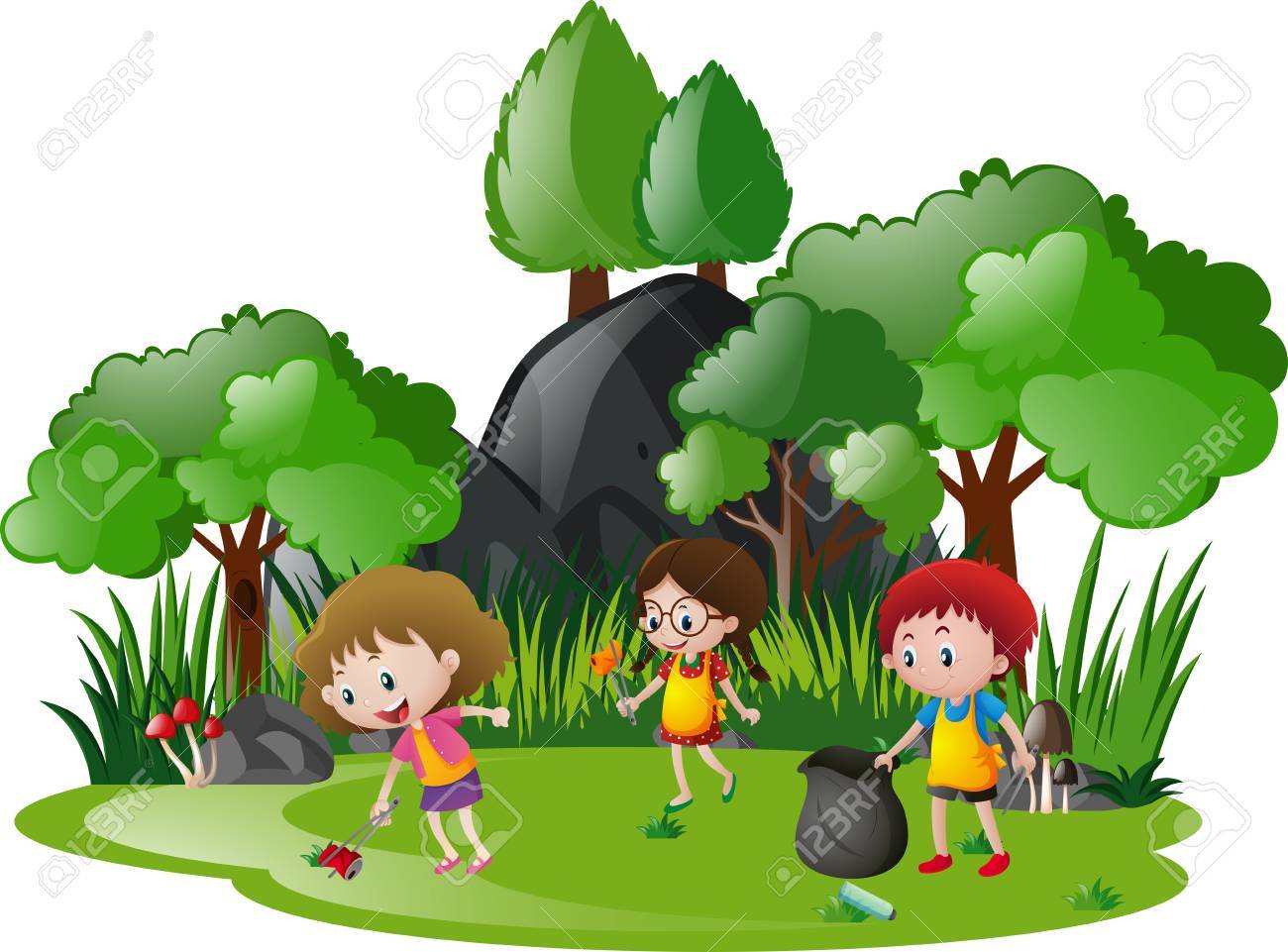 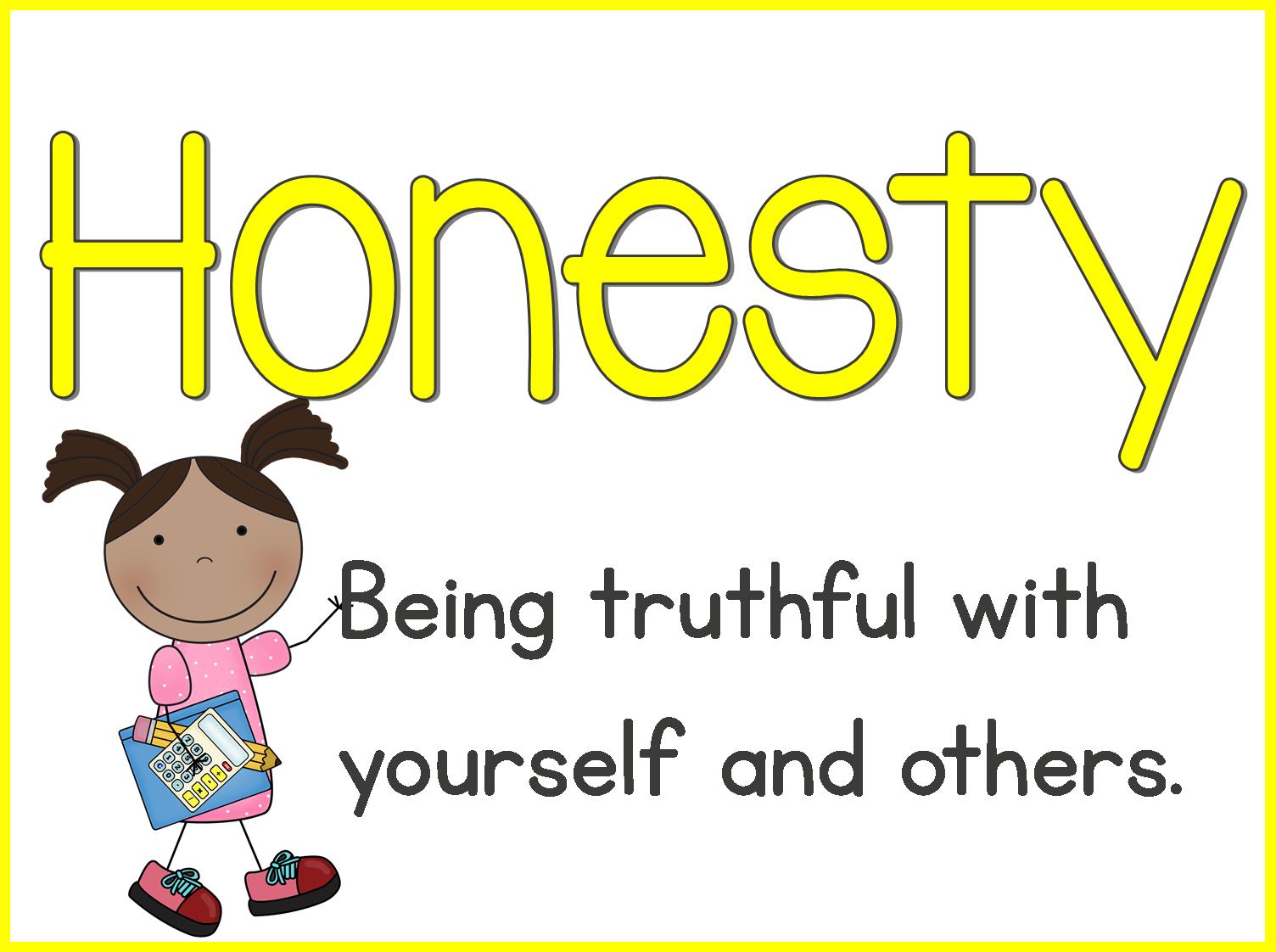 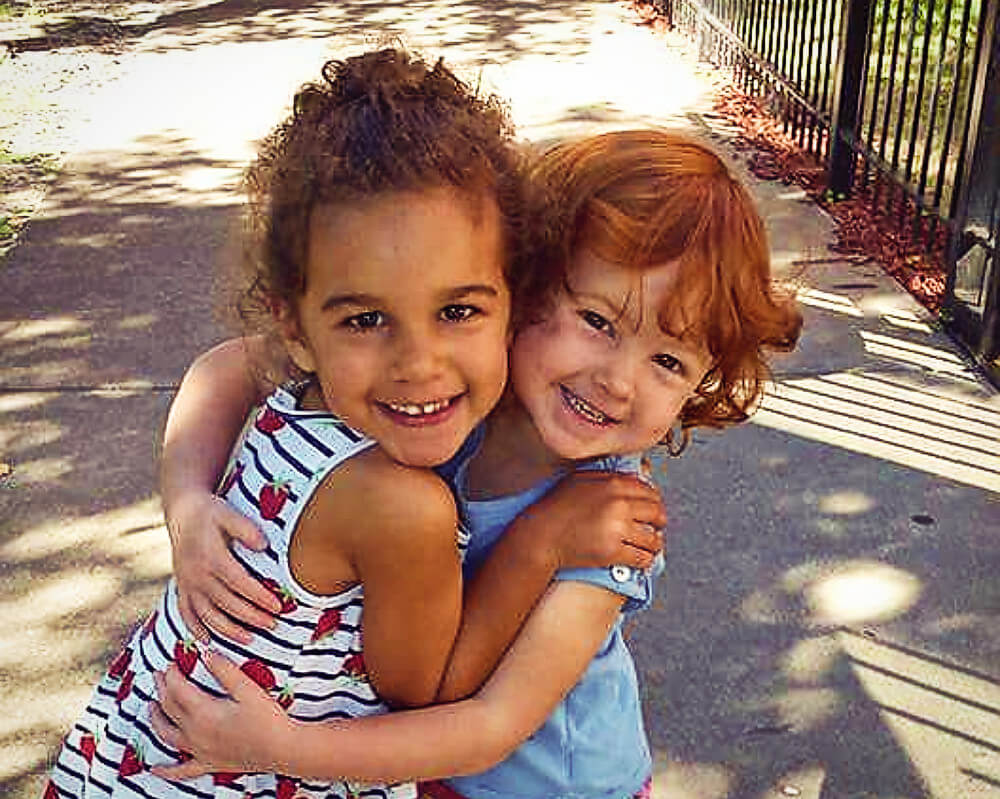 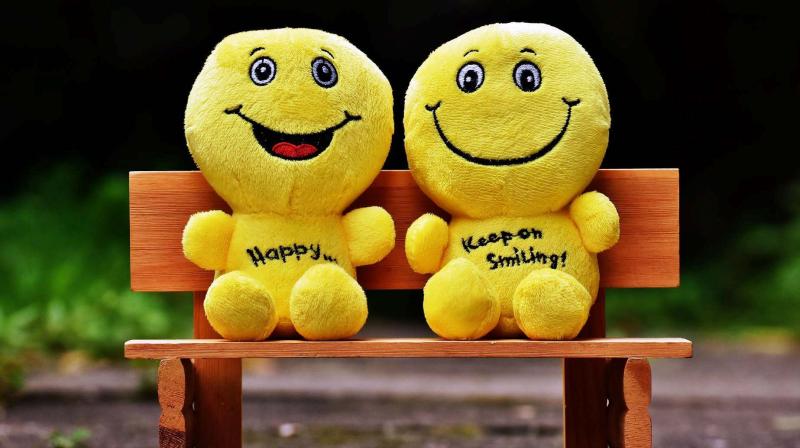 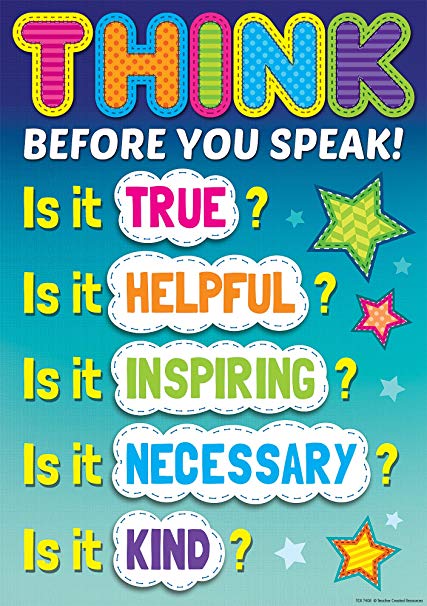 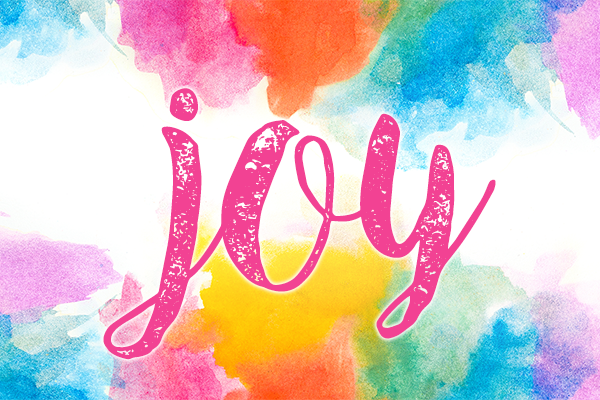 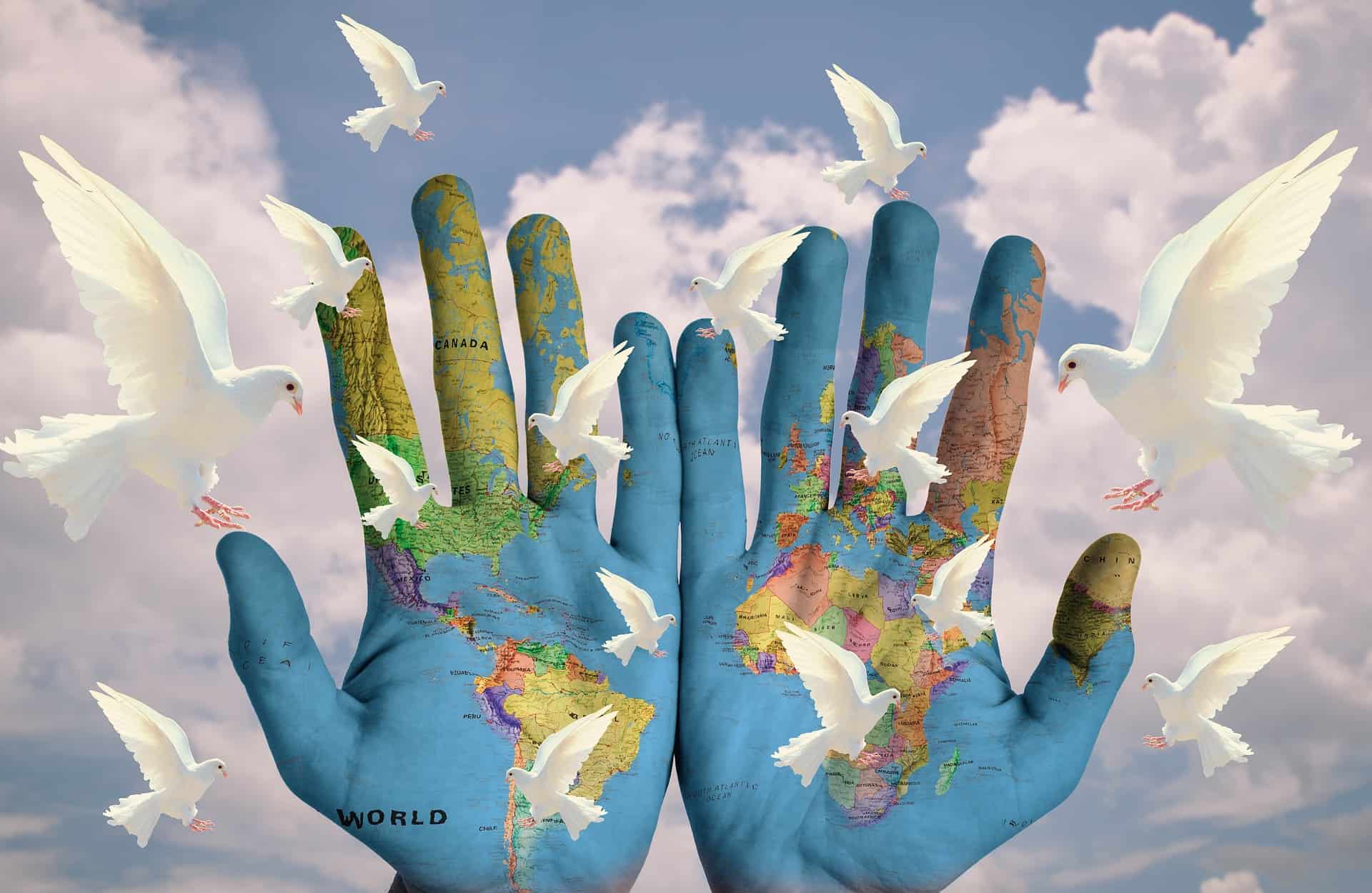 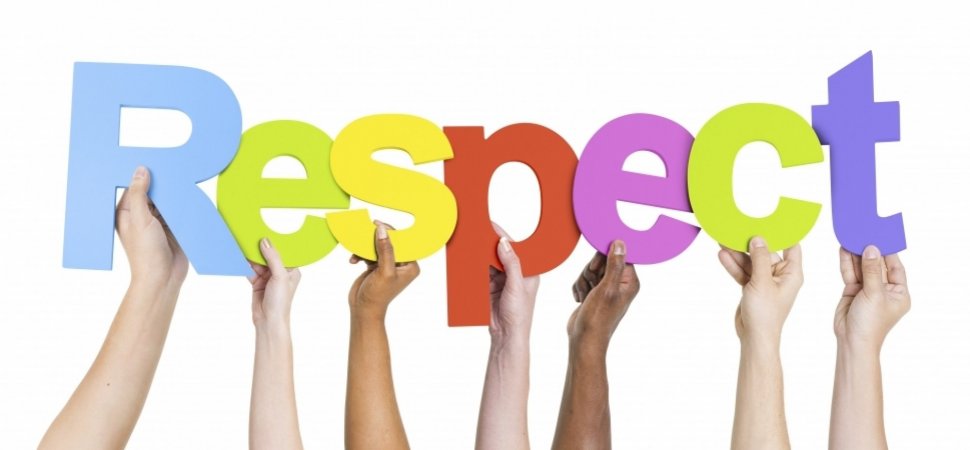 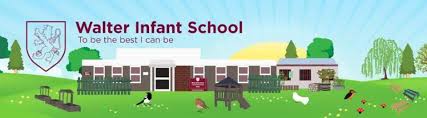